Guia para a Apresentação Executiva
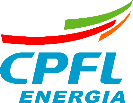 Objetivo
Apresentar a solução proposta e os principais aspectos do projeto de forma executiva.

Orientações gerais
Cada seção contém uma relação do conteúdo necessário para elaboração do material;
Cada seção pode ser elaborada em mais de 1 slide;
Use uma linguagem clara, direta e didática;
Dê preferência para esquemáticos, fluxogramas, imagens e afins a textos longos, mas insira os textos necessários para entendimento autossuficiente do material;
Use “action titles” ao invés de títulos pontuais para resumir o conteúdo de cada slide;
O material não deverá conter apresentação institucional dos parceiros.
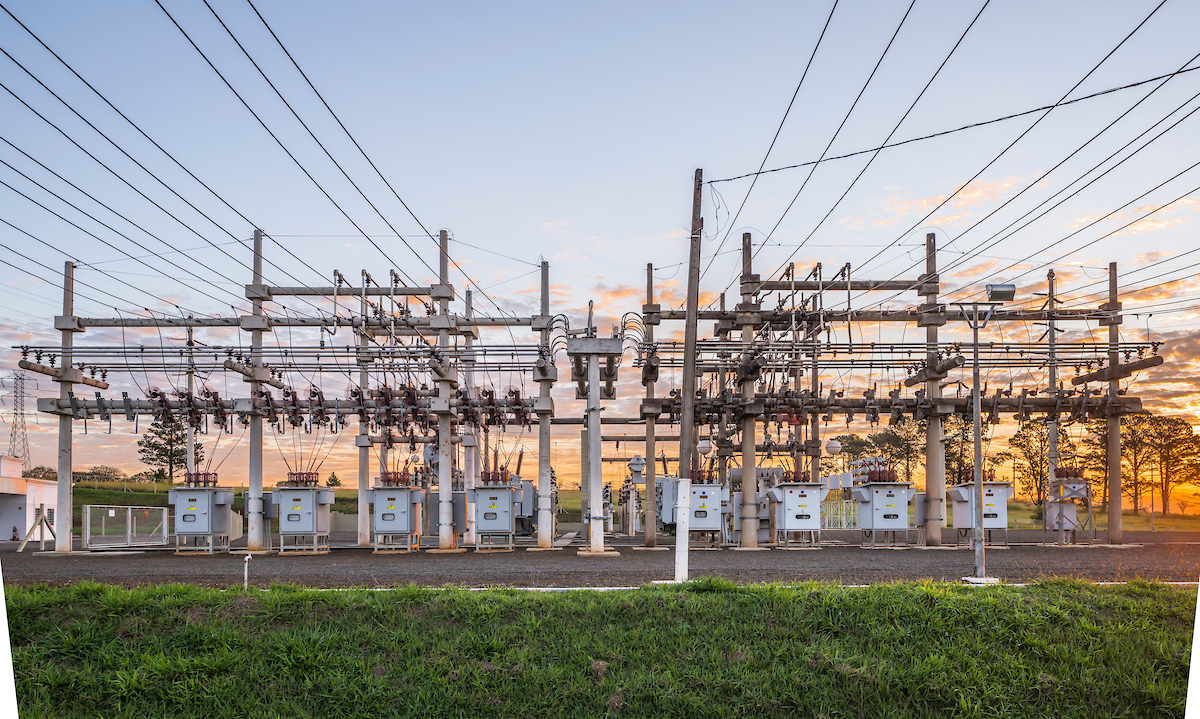 Nome do Projeto
04/2024
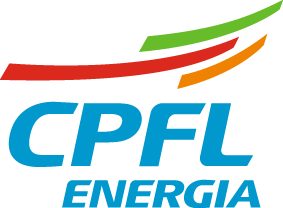 AGENDA
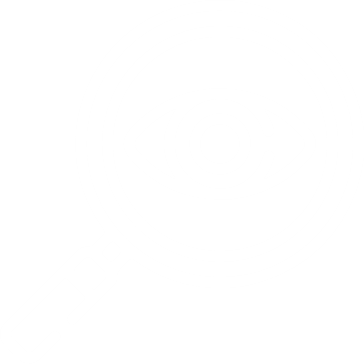 01 Visão Geral da Solução
02 Detalhamento do Produto
03 Avaliação de Mercado
04 Indicadores de Resultados e Checkpoints de Projeto
05 Cronograma
06 Custos e Contrapartidas
07 Análise de KRs
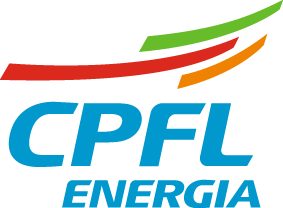 “Action title” descrevendo diferencial/aspecto principal da solução frente ao problema a ser enfrentado
Informações necessárias nesta seção

Contexto em que o projeto está inserido – descrição e quantificação do cenário “as is” e do desafio que o projeto se propõe a solucionar
Objetivos – o que se espera desenvolver e como atende as respectivas motivações
Escopo – o que é o projeto e o caminho de como será feito
Esquemático (versão mais visual) da solução aplicada em cenário real
Resultados e benefícios esperados – qual a potencial aplicação da solução? Há potencial de mercado?
“Action title” destacando principais aspectos do produto
Informações necessárias nesta seção

Descrição do principal produto do projeto (ex.: metodologia, sistema, plataforma, dispositivo), detalhando o que esperar de maneira tangível ao final do projeto;
O que o produto pretende fazer? Quais são os problemas que ele resolverá? Quais são os benefícios que ele oferecerá aos usuários?
Público-alvo: Quem vai usar o produto? Quais são suas necessidades e desejos?
Características: Quais são as características e funcionalidades do produto? Como ele vai se comparar aos produtos concorrentes? 
Preço: Quanto vai custar o produto? Ele é acessível para o público-alvo?
Maturidade Tecnológica: qual o TRL inicial do produto? Qual a expectativa de atingimento? Como se dará a evolução do TRL ao longo do projeto?
“Action title” contextualizando o cenário de mercado e o diferencial oferecido pelo produto
Informações necessárias nesta seção

Cenário externo e oportunidades técnico-científicas:
Breve relação/menção de patentes, produtos existentes no mercado, produções científicas de elevado impacto que também atendam às motivações do projeto
Abertura sobre o que pode ser melhorado e quais as principais tendências do mercado no tema
Diferencial de mercado do produto e contribuições técnico-científicas:
Como o produto atende a desafios ainda não contemplados pelas soluções de mercado?
Como a abordagem proposta difere ou melhora as abordagens anteriores (considere métodos experimentais, análises estatísticas, modelos teóricos, estudos de caso)?
Patenteabilidade e potencial de mercado:
Destacar a parte do projeto passível de propriedade intelectual e descrever o tipo de pedido ou registro em questão
“Action title” destacando os principais indicadores e checkpoints do projeto
Informações necessárias nesta seção

Os indicadores de resultados do projeto permitem acompanhar o andamento do desenvolvimento e dar subsídio às análises e tomadas de decisão nos checkpoints – sequência de atividades e frentes de desenvolvimento, internalização do produto e follow-up de seu potencial retorno financeiro;
Descreva e elenque os indicadores de resultados propostos;
Considerando o cenário “as is”, calcule o valor base dos indicadores como ponto de partida para avaliação do impacto da solução;
Organize os checkpoints de projeto descrevendo as macroetapas envolvidas, os indicadores considerados e as decisões a serem tomadas em cada caso;
Correlacione os indicadores e os checkpoints com a evolução de TRL do produto ao longo do desenvolvimento do projeto.
“Action title” destacando os principais marcos de entrega de MVPs e checkpoints
Informações necessárias nesta seção

Cronograma de macroetapas (template no slide a seguir);
Como garantir as macroetapas, ex.:
(i) etapas de desenvolvimento
(ii) tipos de teste
(iii) validação dos entregáveis
Qual a metodologia/estratégia será aplicada em cada macroetapa?
Quais premissas foram assumidas para o desenvolvimento dos entregáveis?
“Action title” destacando os principais marcos de entrega de MVPs e checkpoints
Macro cronograma das principais frentes de desenvolvimento e entregas do projeto (destacadas com estrela) – ajuste a tabela conforme duração
“Action title” apontando as contrapartidas da proposta
Informações necessárias nesta seção

Consolidado dos custos do projeto por rubrica e instituição (template no slide a seguir);
Relação dos principais itens que compõem os custos do projeto;
Quais tipos de recursos serão necessários para entrega das frentes de desenvolvimento?
Informações e dados (tipo, detalhamento, periodicidade, volume)
Infraestrutura (qual?, por quanto tempo?, frequência estimada?)
Recursos Humanos (qual especialidade?, dedicação estimada [h], frequência das interações).
Descrição e quantificação das contrapartidas propostas pelos parceiros.
“Action title” apontando as contrapartidas da proposta
“Action title” sintetizando a contribuição de KRs do projeto conforme indicadores PEQuI
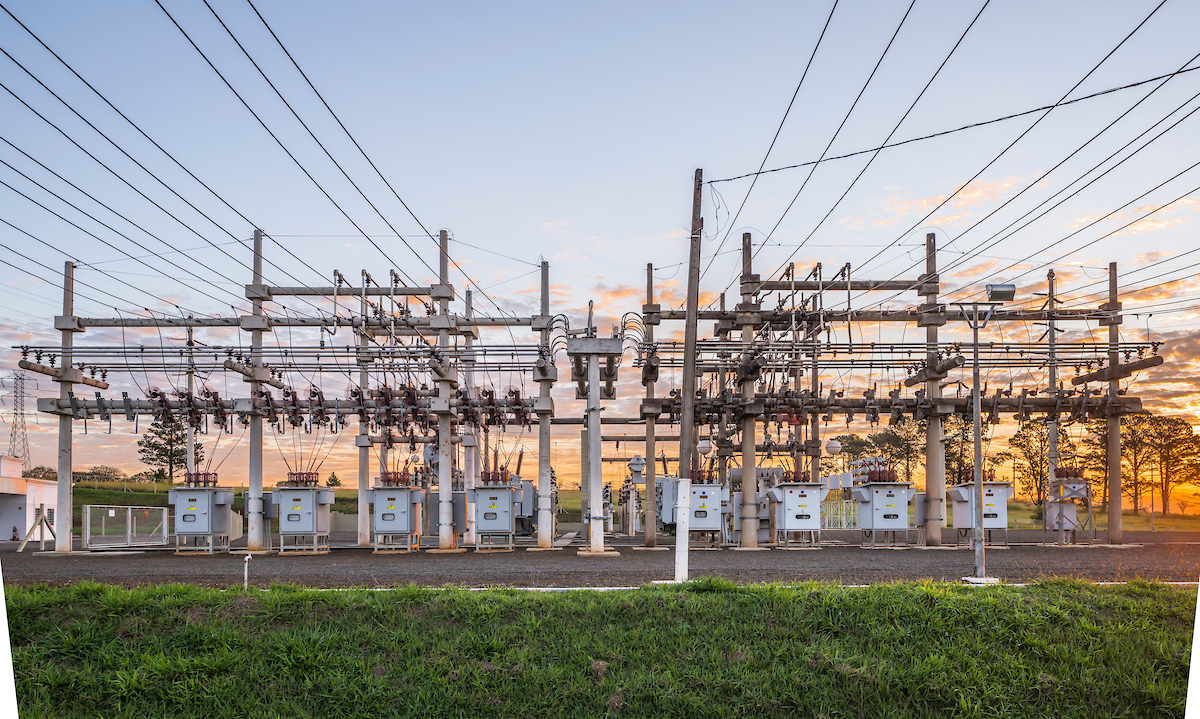 Nome do Projeto
Obrigado!
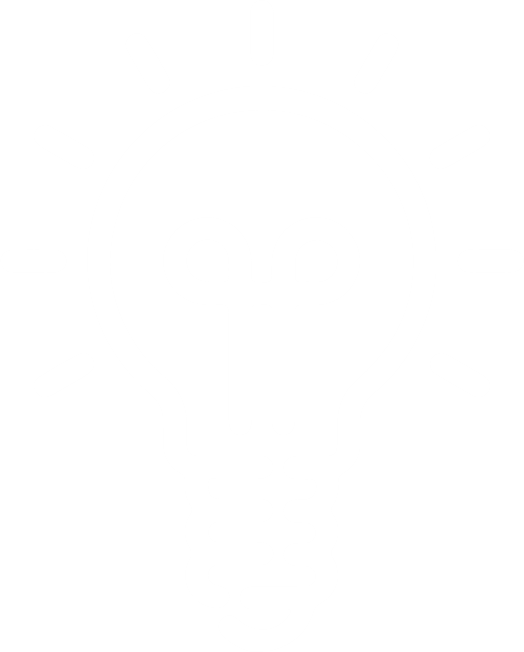 04/2024
Contatos
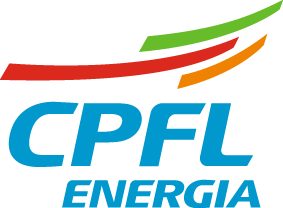